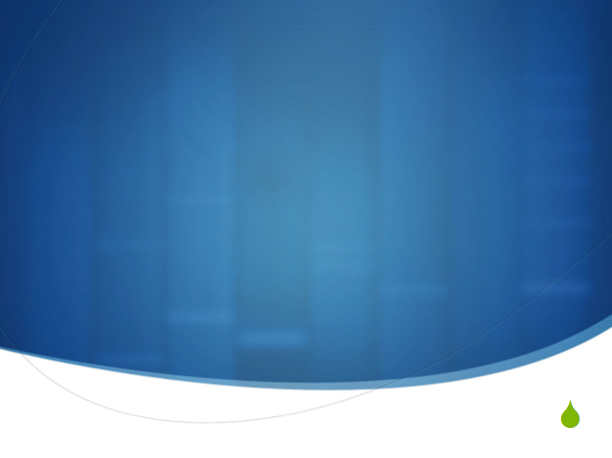 NTCIR MedNLP-2: 医療分野の言語処理
○荒牧英治（京都大学，JSTさきがけ）
  大熊智子（富士ゼロックス）
  狩野芳伸（JSTさきがけ，国立情報学研究所）
  森田瑞樹（産総研）
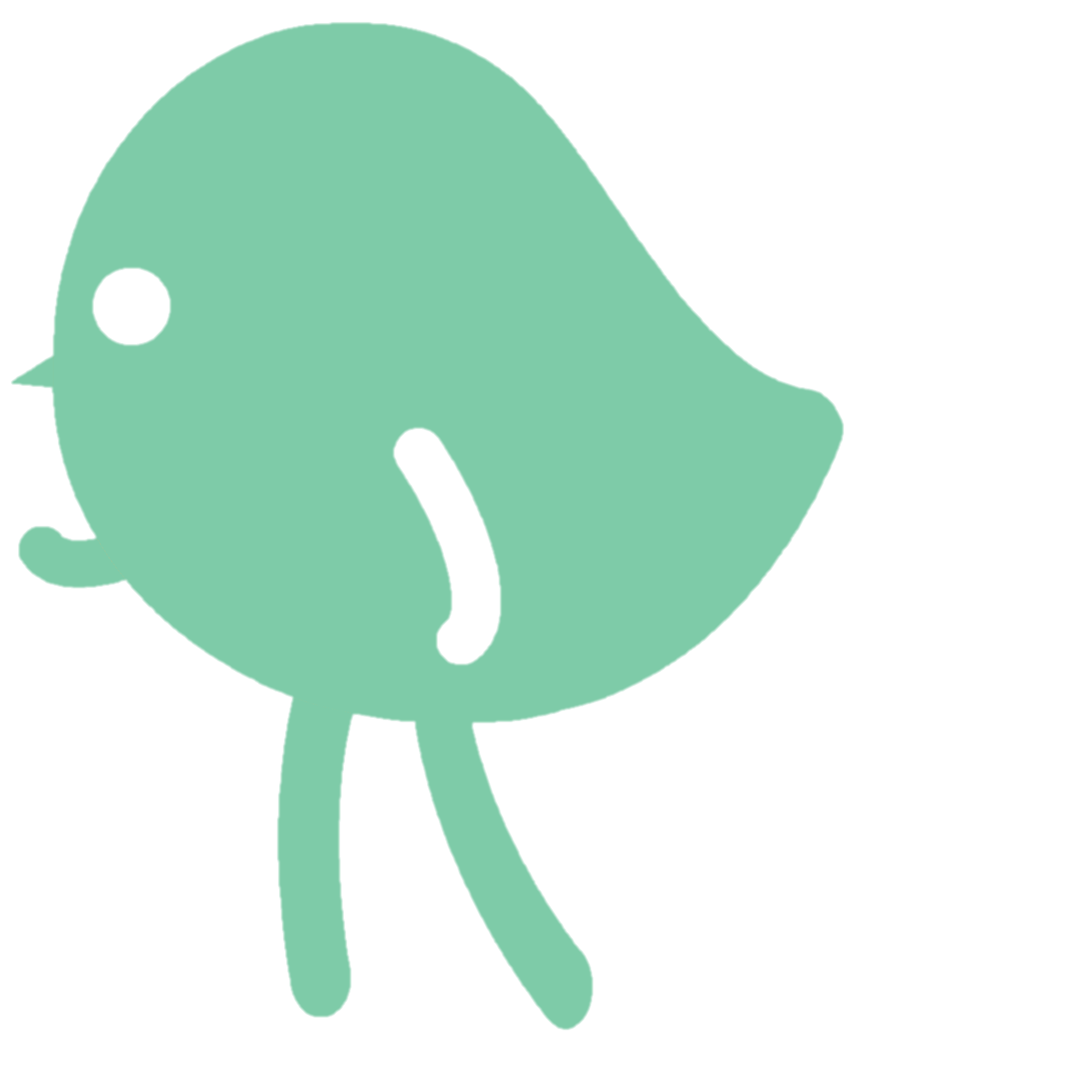 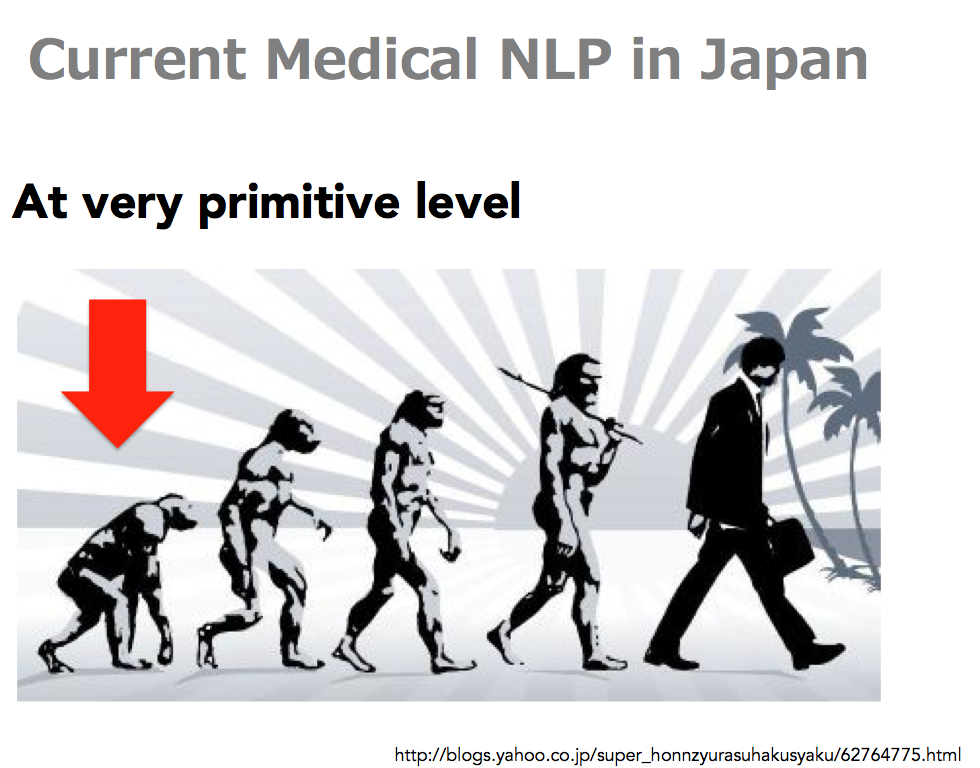 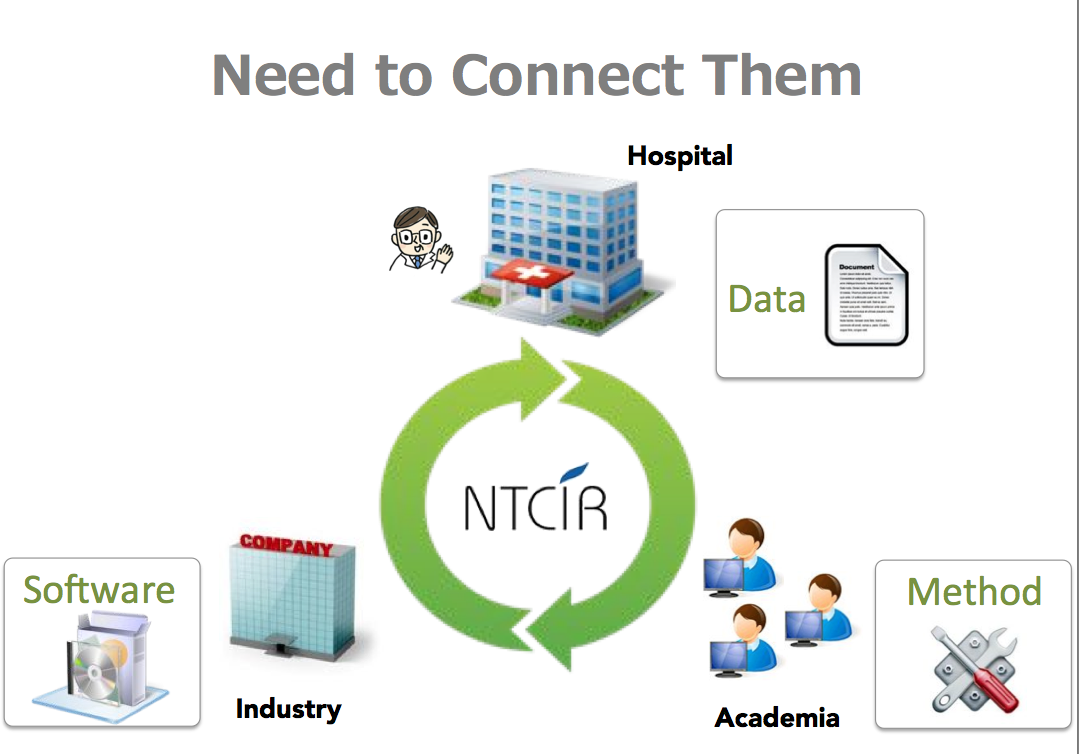 What was MedNLP-1?I think it was very successful
12 teams joined to MedNLP-1
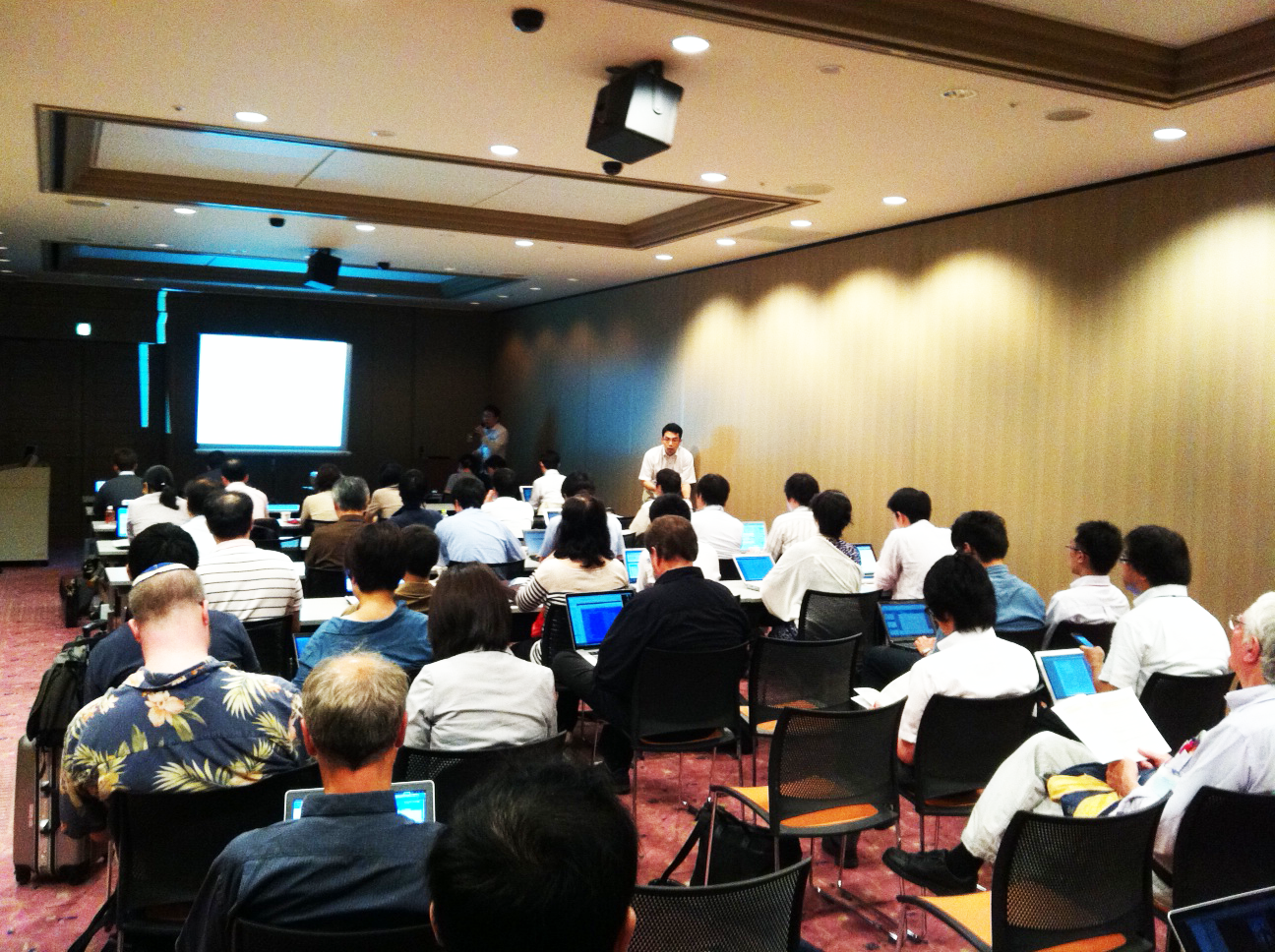 [Speaker Notes: Because menay temas joind mednlp1

And draw much attention from the worldide  For exampole, CLEFeHealt invited us to talk]
Strategy
Texts
京大病院にてアクトス投与もむくみ出現
De-identification
■■病院にてアクトス投与もむくみ出現
NER
■■病院にてアクトス投与もむくみ出現
MedNLP-1
Normalization
■■病院にてビオグリタゾン投与も浮腫出現
Mining
Strategy
Texts
京大病院にてアクトス投与もむくみ出現
De-identification
■■病院にてアクトス投与もむくみ出現
NER
■■病院にてアクトス投与もむくみ出現
Normalization
■■病院にてビオグリタゾン投与も浮腫出現
Mining
MedNLP-2
Corpus Example
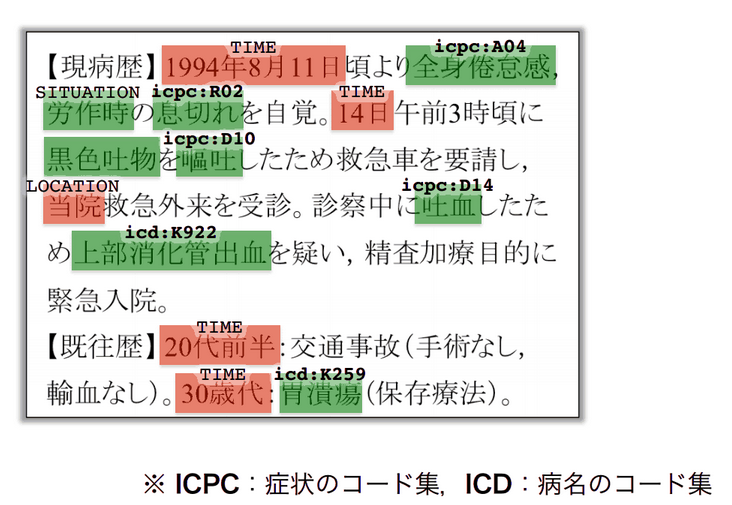 マルケサーニ症候群
マルケサニー症候群
マルケサニ症候群
マルケザーニ症候群
マルケザニー症候群
マルケザニ症候群
ICD 10 = 
Q871
悪心増悪
胃のむかつき
悪心 (sickness)
食後悪心	
嘔気 (vomiting)
吐き気
悪阻 (nausea)
ICD 10 = R16
悪心及び嘔吐
(sickness & vomiting)
MedDRA/J
腹膜転移
癌性腹膜炎
腹膜播種
腹膜播種巣
癌性腹水
ICD 10 = C786
Paraphrase
（言い換え）
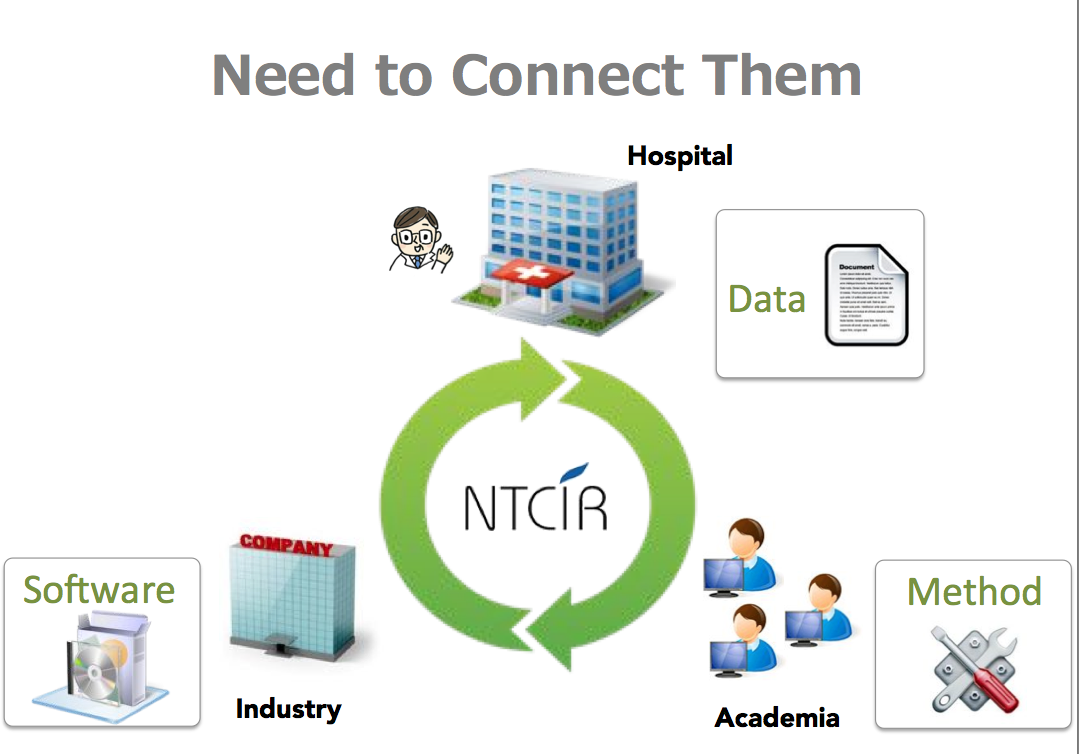 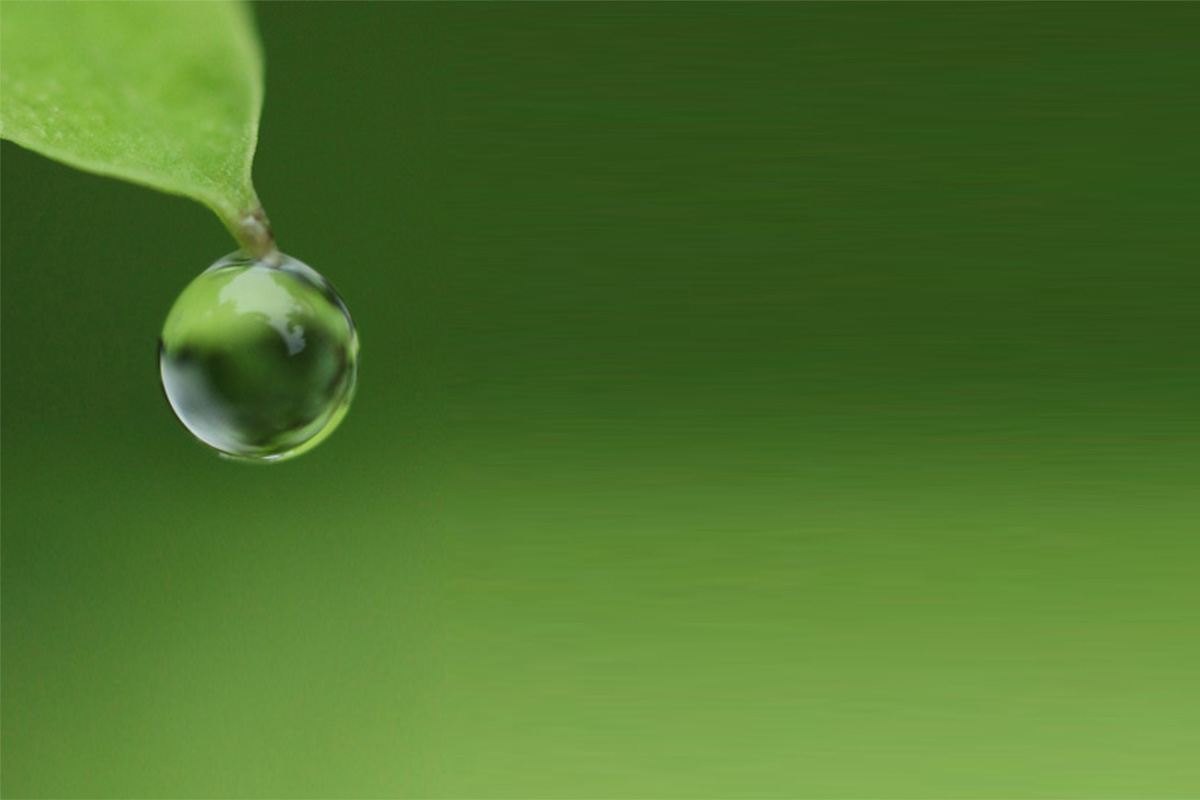 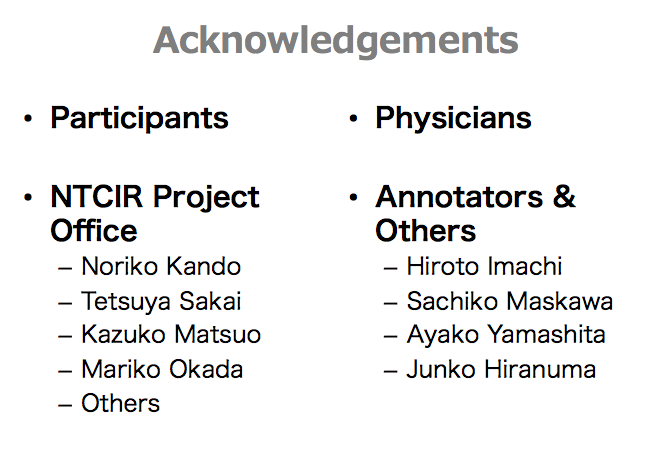